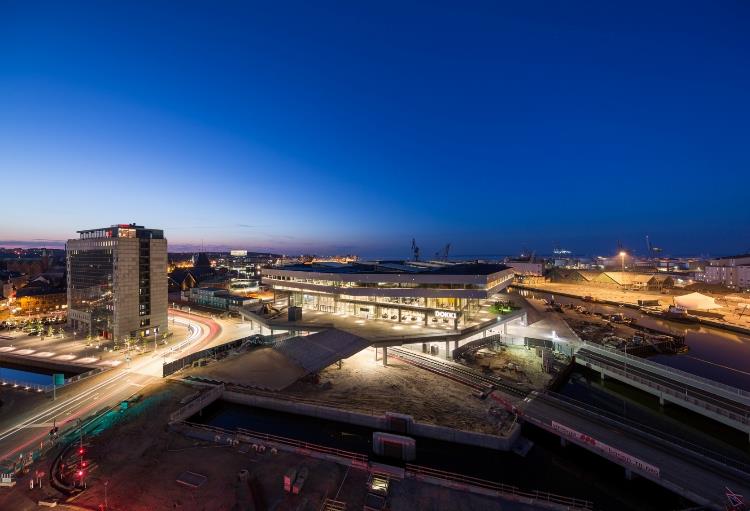 Opstarts konference ”Nye rammer for Folketinget”
Knud Schulz
4. April 2018
Fra deltagelse til ejerskabEksempler fra processerne i Aarhus med etableringen af  Dokk1 i Aarhus.
Urban Mediaspace Aarhus – Dokk1
Projektelementer
Nyt hovedbibliotek & Borgerservice 18.000 m2
Udlejning 10.000 m2
Automatisk p-anlæg (1000 biler)
Etablering af havnepladser
Forberedelser for letbanen
Frilægning af Aarhus å
Omlægning af infrastruktur
Klimasikring

Økonomi: 2,2 mia.


Økonomi: 2,2 mia.
Knud Schulz  april 2018
2
2017
2015
Bygherre: Aarhus Kommune
Samarbejdspartner: Realdania, Realdania Byg
Bygherrerådgiver: Rambøll DK
Totalrådgiver: schmidt hammer lassen architects 
Underrådgivere: Arkitekt Kristine Jensens Tegnestue og Alectia A/S
Partnering-entreprenør: NCC
Byggeledelse: COWI
Knud Schulz  april 2018
3
Knud Schulz
Tidligere Chef  for Bibliotekerne i Aarhus
Bibliotekar + Master i Public Management
Mentor INELI (International Network of Emerging Library Innovators) Bill & Melinda Gates Foundation
Medlem af bygherregruppen for Urban MediaSpace Aarhus/Dokk1
Sept. 2017 -  Governing Board  The International Federation of Library Associations and Institutions  
Knudprof@gmail.com
www.slideshare.net
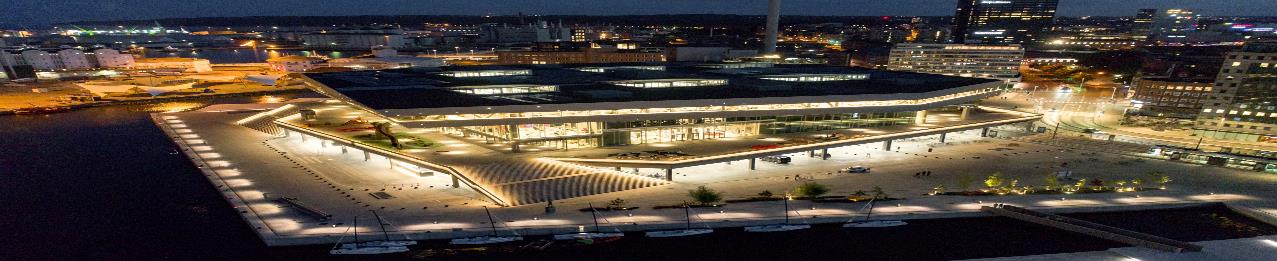 Knud Schulz  april 2018
4
[Speaker Notes: I want to start to thank you for the opportunity to make this presentation 
My educational bagground
And related to this workshop I’m member of the entrepreneur team of Urban Mediaspace and the new urban harbour space in Aarhus]
Hvad er et bibliotek?
Alle mennesker har behov for at udvikle sig og møde viden, information og kundskab
Biblioteker er steder hvor borgerne møder inspiration, kundskab og ideer. Enten alene i et offentligt rum sammen med andre eller gennem møder med andre mennesker
Biblioteker understøtter det enkelte menneskes muligheder for at skabe forandringer i eget liv gennem inspiration, sociale møder og fællesskaber og med en mulighed for at bidrage til samfundsmæssige forandringer
Knud Schulz  april 2018
5
Overskrifter
Åbning 20. juni 2015
 En demokratisk tilblivelse
Forvandlingsrum – Transformation Lab
Rum understøtter borgernes behov
Åbne borgerdialoger, brugerinddragelse og prototyping
Arbejdsform
Designprocesser
Venskabsklasse
Åben byggeplads 
Navneprocessen – branding
Design Thinking Toolkit
Partnerskabspotentialer
Knud Schulz  april 2018
6
Hvad skete der da Dokk1 åbnede?
Knud Schulz  april 2018
7
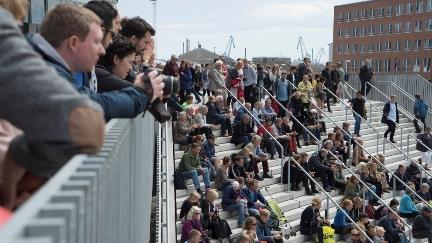 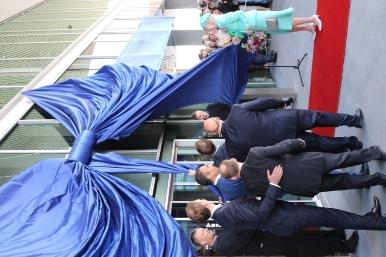 Åbning den 20. juni 2015
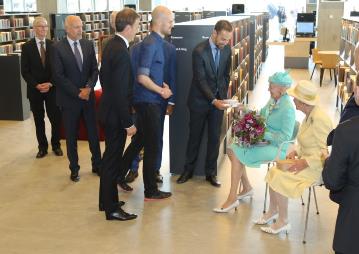 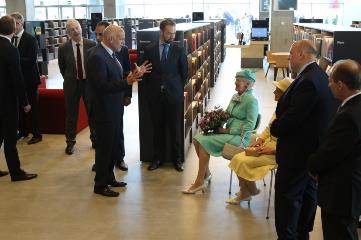 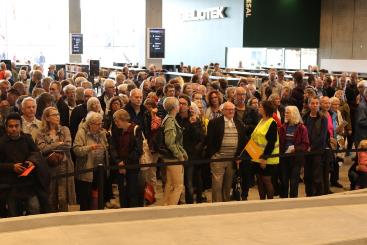 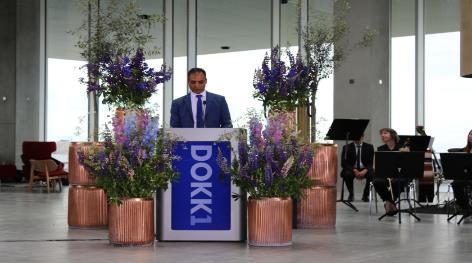 Knud Schulz  Aarhus september 2017
8
Benyttelse
Første år 1,2 mill. besøgende
Ca. 4000 pr. dag incl. lørdage/søndage
Ca. 8 % er Borgerservice brugere
Familier/Børn lørdag/søndag
Daginstitutioner/dagplejere  hverdage
Studerende
Almindelige brugere
+++ Nysgerrrige
Knud Schulz  Aarhus september 2017
9
Programmer – Det første år
Mere end 2000 program aktiviteter det første år
Inclusive events, festivaller and stand alone programmer
10 % er produceret af partnere uden involvering af bibliotekets medarbejdere
50 % i fælleskab mellem partnere og medarbejdere
40 % medarbejdere
Mere end 130 partnere er en del af Dokk1 aktivititeterne nu
Knud Schulz  Aarhus september 2017
10
En demokrati institution skal skabes med en demokratisk tilblivelses historie
Knud Schulz  april 2018
11
Forvandlingsrum – Transformation Lab 2002 - 2013
Et modelrum for fysiske formidlingsformer
200 m2 i det gamle bibliotek
Afprøvning af hvordan bygning, medier, bruger og medarbejdere skal spille sammen 
Hvordan kan bygningen facilitere og understøtte anvendelsen
Partnere ISIS/AU, Arkitektskolen, SDU ”Innovation Lab”, diverse offentlige, private og foreningsbaserede organisationer – specialviden om indhold
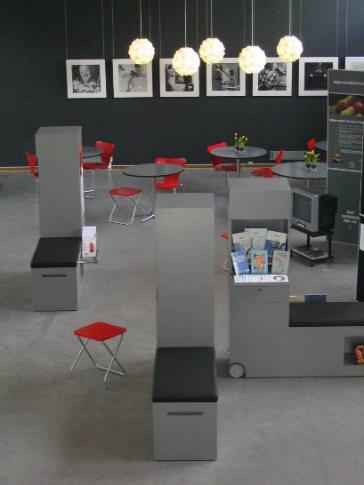 Knud Schulz  april 2018
12
Projekter - mellem 40 og 50 projekter
Forvandlingsrum/Transformation Lab 
Det interaktive børnebibliotek 
Young/Mindspot
Slip brugerne løs
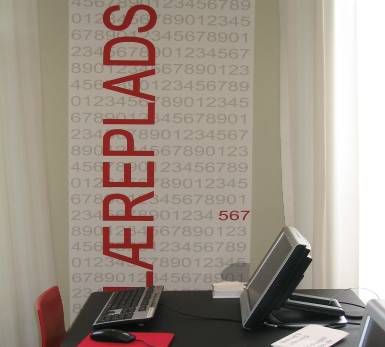 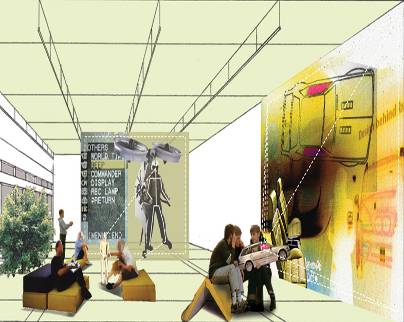 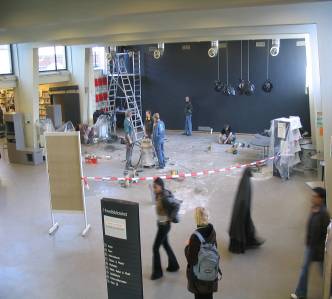 Knud Schulz  april 2018
13
litteraturRUMMET
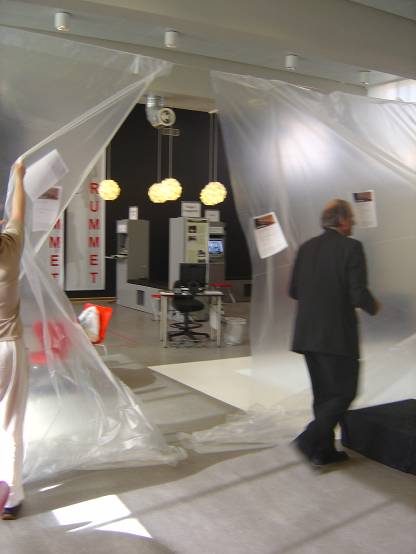 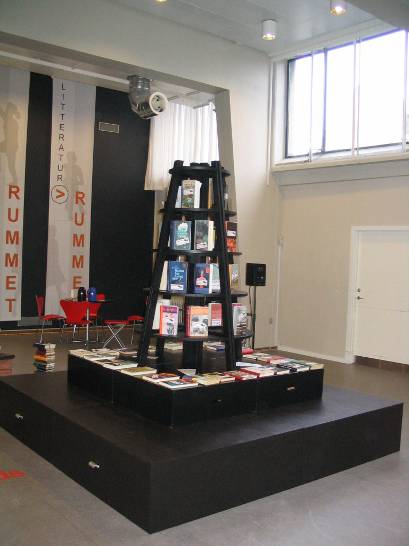 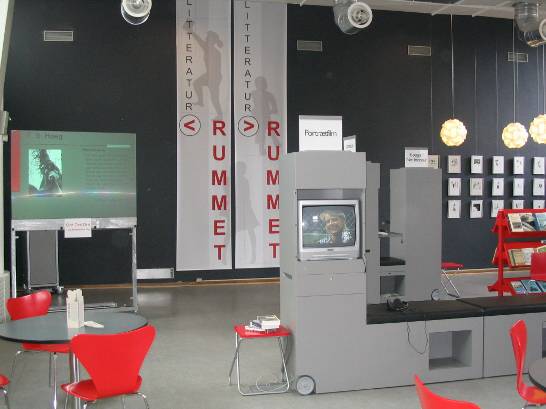 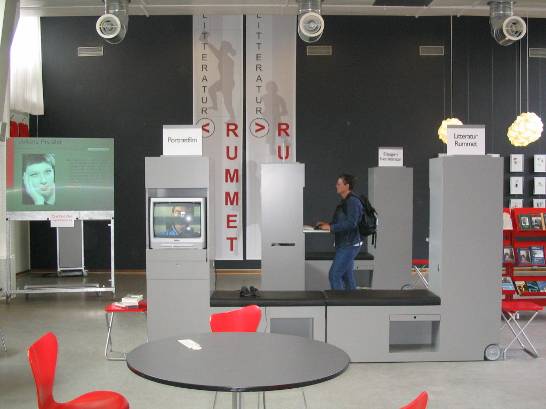 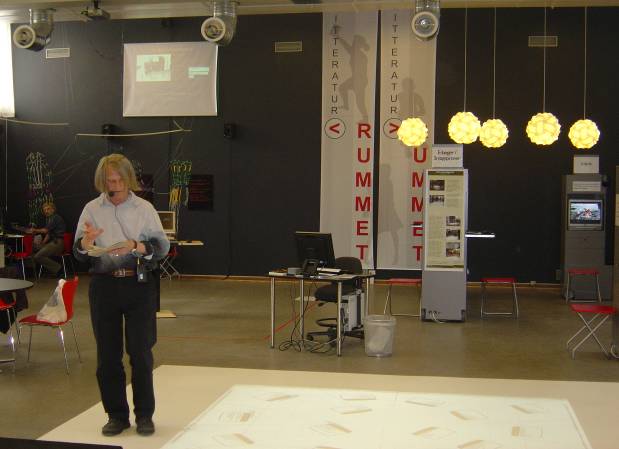 Knud Schulz  april 2018
14
litteraturRUMMET
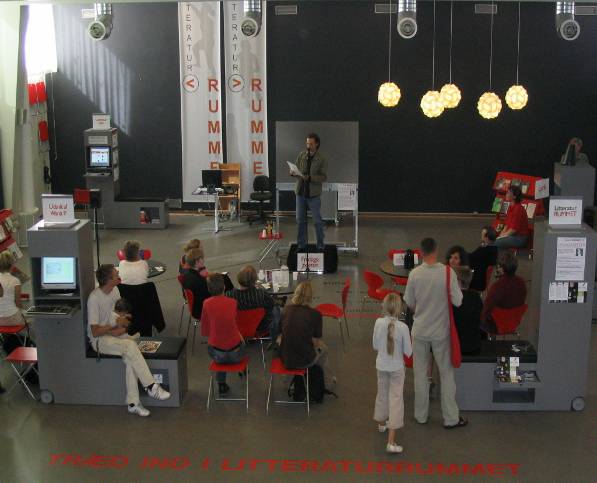 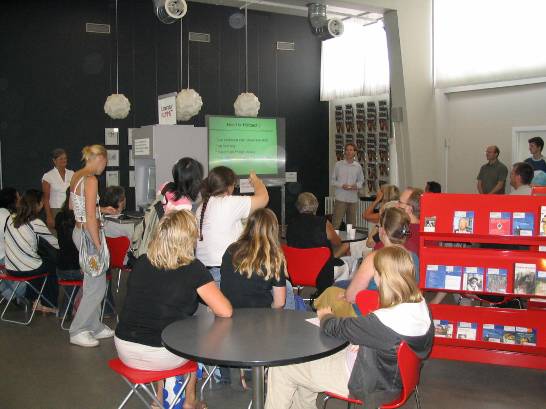 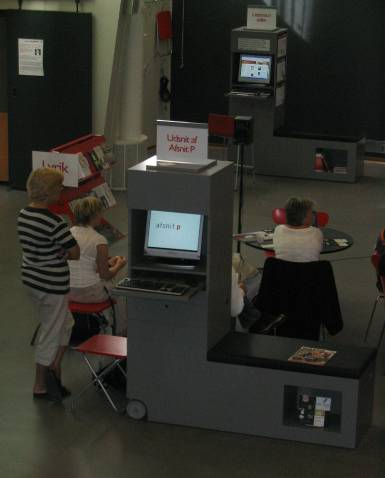 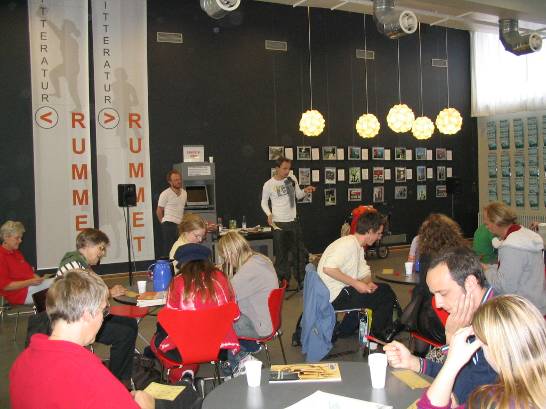 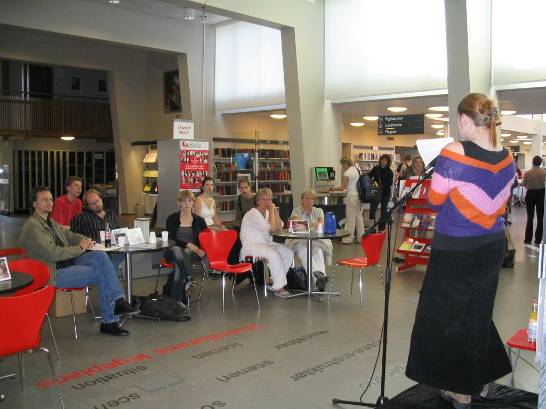 Knud Schulz  april 2018
15
[Speaker Notes: Fleksible rumtyper, Materialeintegration, Vejledningsformer]
Robotterne
Blikfang
Socialinteraktion
Kommunikation i og udenfor rummet
Interaktivitet
Læring i kommunikation
Knud Schulz  april 2018
16
iFloor – kontakt mellem mennesker
Social aktivitet i biblioteksrummet
Bruger – bruger - medarbejder
Interaktion - kroppe
Kommunikation med
Mobile
SMS
PC
Uformelt
Sjovt
Knud Schulz  april 2018
17
[Speaker Notes: One example, as you might have seen at the entrance of the library, is the interactive floor. The idear behinde the floor was that we vould try to finde alternatives to the traditional  User – Librarian communication.

Howcome it’s alvays the librarian that has to ansver alle the questions?

 – there might me a user much more suitet to ansver the same question, but is it so wel workd in our system, that we as professionals ansver questions.

Further more we vanted to explore new ways to use the room, other than the traditional book oriented library.

The I-com floor -  as it was called - the users had the oppertunety to send and ansver questions via mobilephone or computer.

One of the conserns before we started the project was wether users vould send unapproiate questions that weren’t suitebel for the public eye

Therefore the librarian had a administration module where it was posible to eddit questions or send ansvers.

But much to our suprise the nature of almost all of the question were ok, and not offensive in any way!]
Projekt om udnyttelse af interaktivitet på gulve
Partnere
ISIS – Katrinebjerg (AU)
Hovedbiblioteket Aarhus
iFloor - 2004
Dansk designpris 
 
”Visionsprisen"
2004
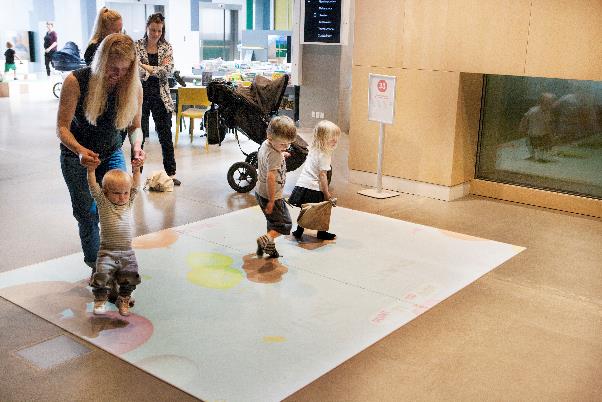 Knud Schulz  april 2018
18
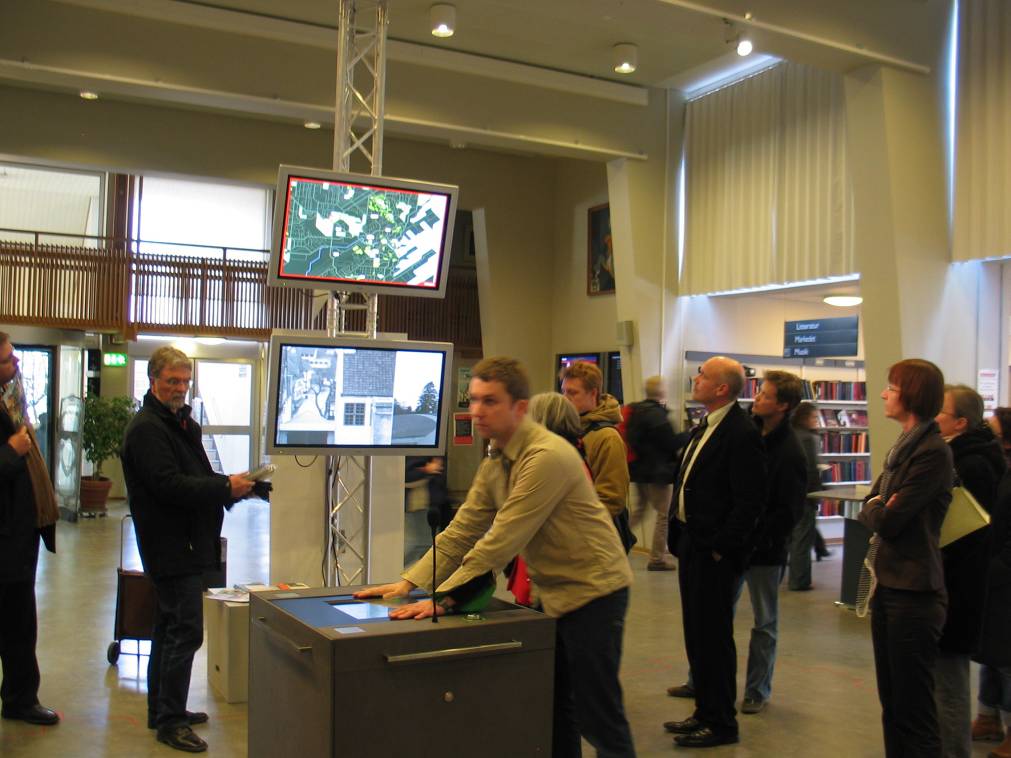 Information and Dialogue – DemocracyLAB
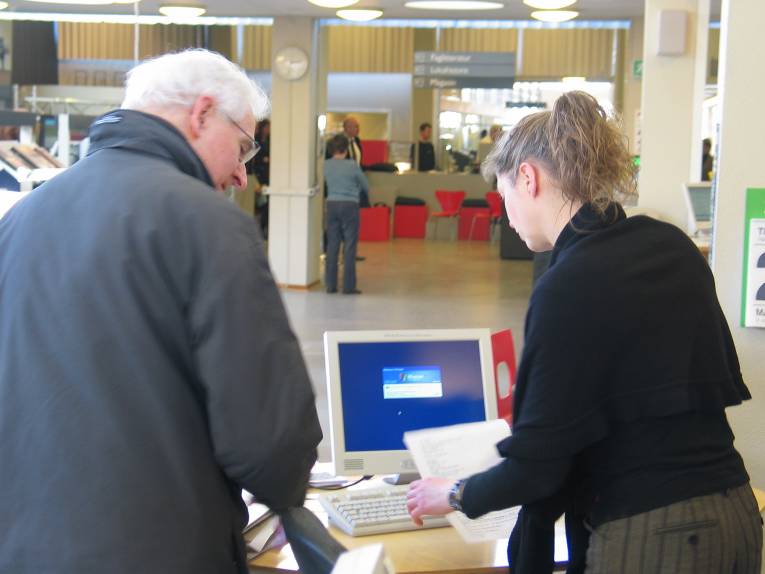 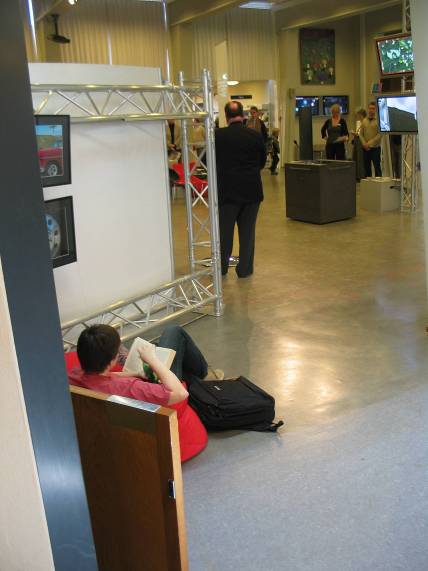 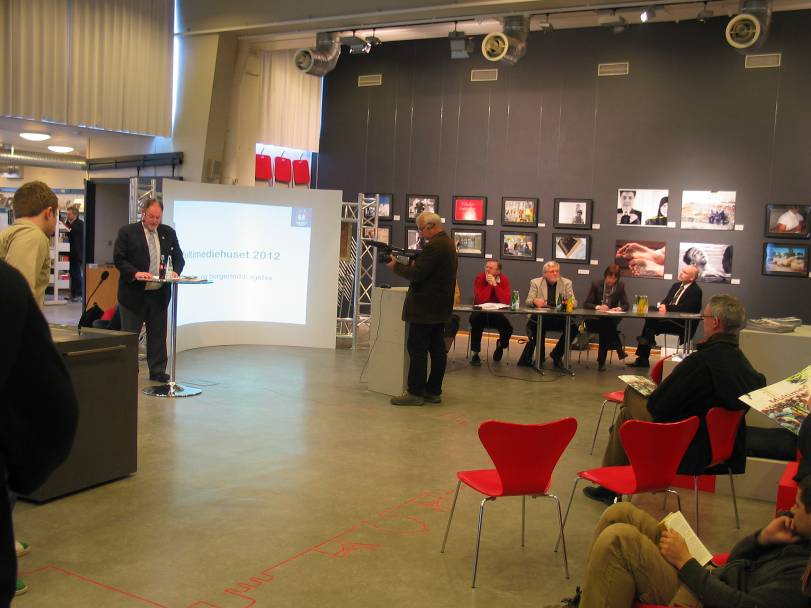 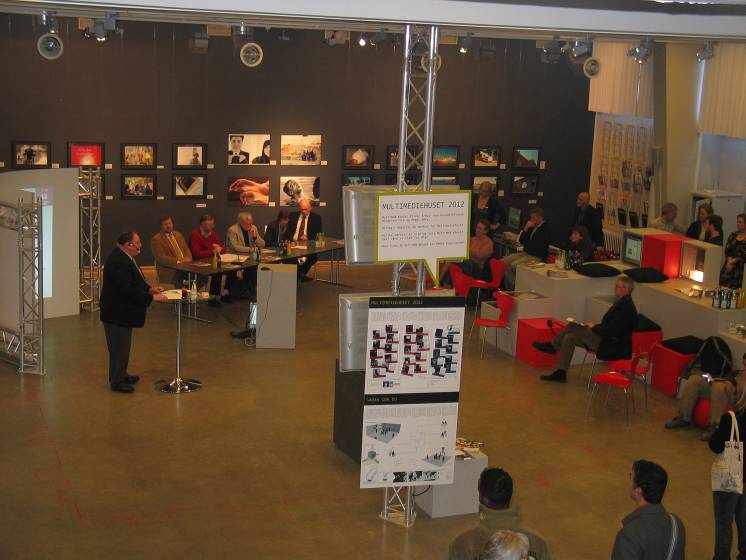 Knud Schulz  april 2018
19
[Speaker Notes: Here is a picture of the project asking the users about there opinion related to the values in forth coming “Multimediahouse”

On the table globe will show up and you will change the destination in the world by moving on the floor. In different cities the dialogue  bureau or dresser will tell about the library and the mission and values. That starts a discussion or a refection about the values – and the statements will be recorded.]
Dokk1 - De syv kerneværdier
Borgeren som udgangspunkt
Livslang læring og fællesskab
Mangfoldighed, samarbejde og netværk
Kultur og oplevelser 
Brobygger mellem borger, teknologi og viden
Fleksibel og professionel organisation
Et bæredygtigt ikon for Århus
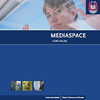 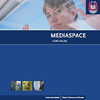 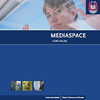 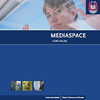 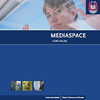 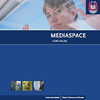 Knud Schulz  Aarhus september 2017
20
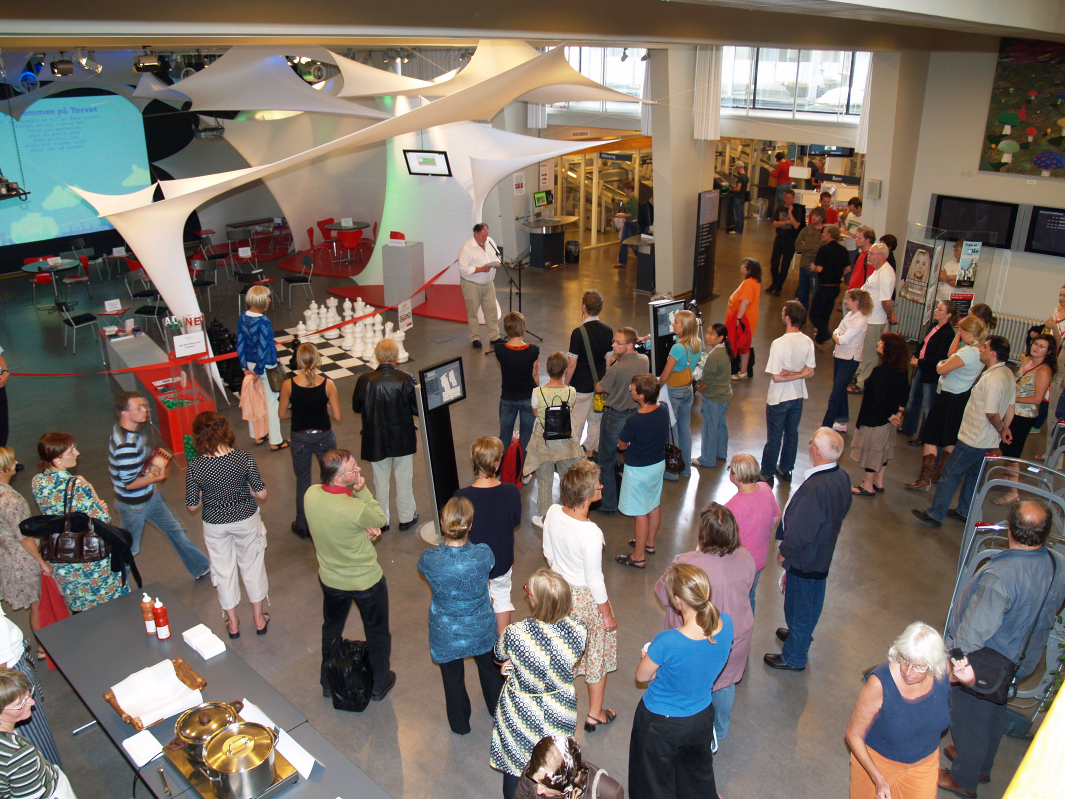 The Square
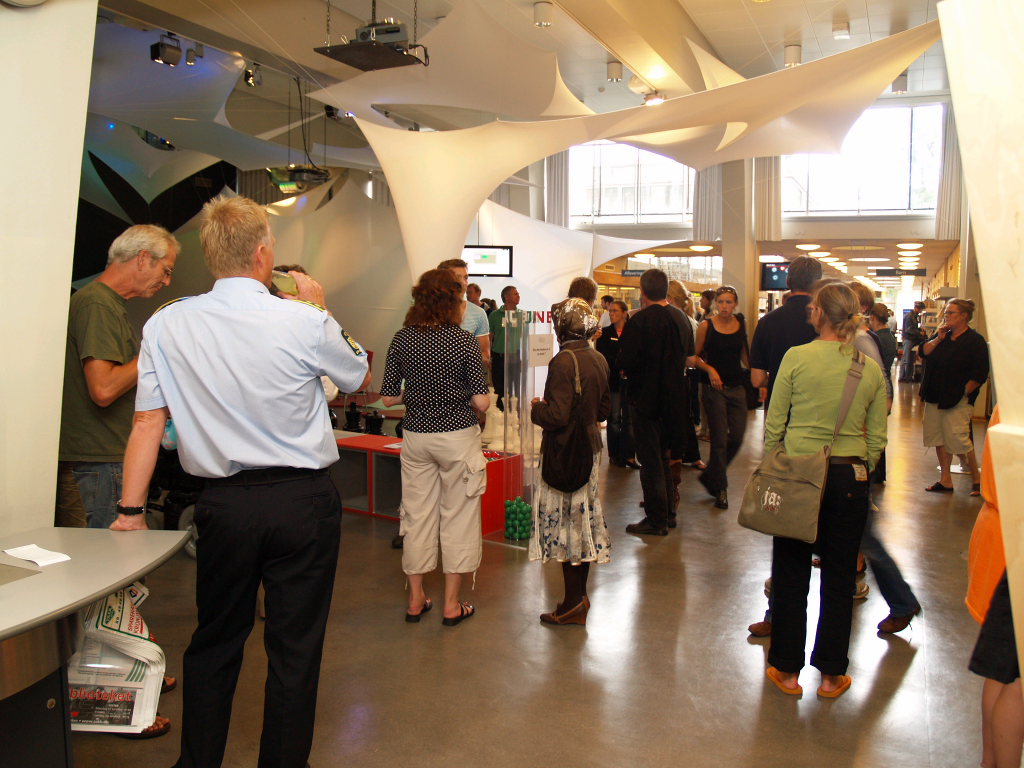 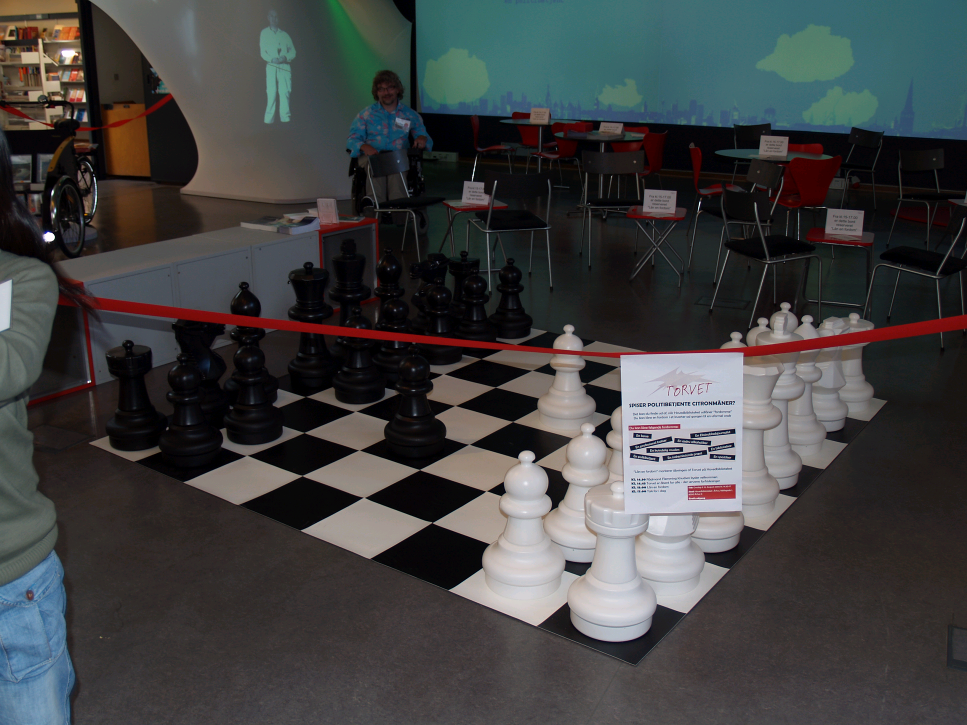 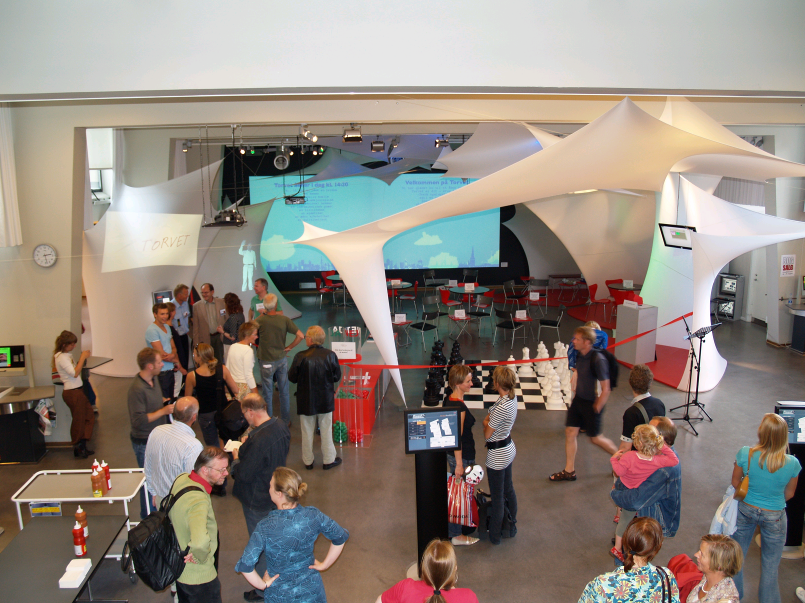 Knud Schulz  april 2018
21
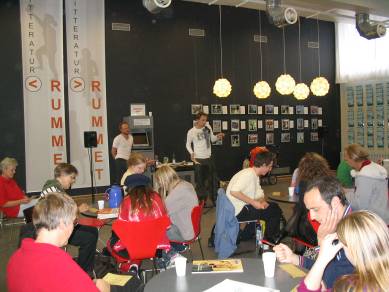 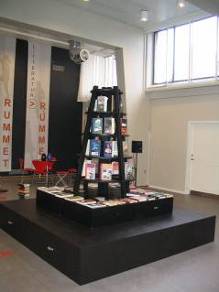 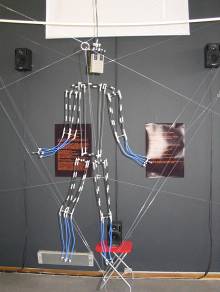 LitteraturLAB
NyhedsLAB
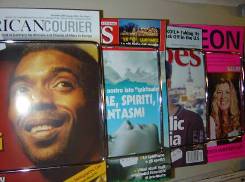 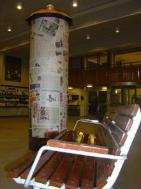 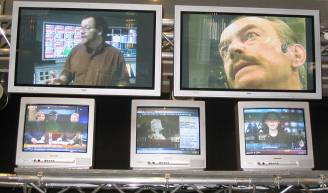 MusikLAB
UdstillingsLAB
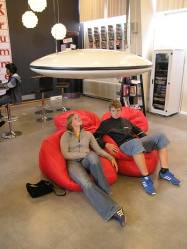 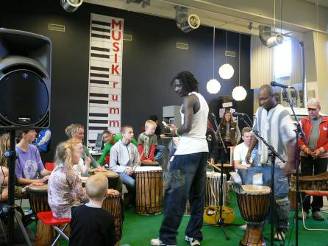 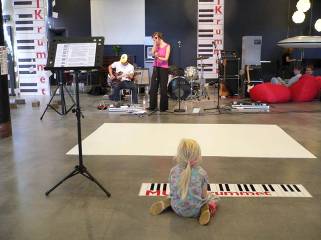 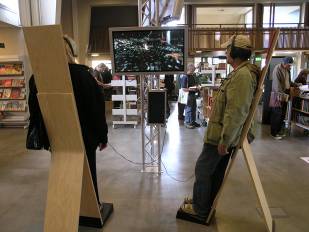 DemokratiLAB
Torvet
Knud Schulz  april 2018
22
Det moderne bibliotek – rum understøtter borgernes behov
Erkendelse/erfaring
Læringsrum
Inspirationsrum
Opleve
Opdage
Empowerment
Innovation
Deltage
Skabe
Performativt rum
Møderum
D.Skot-Hansen
C.H. Rasmussen
H. Jochumsen
Knud Schulz  april 2018
23
Engagement
Krav til totalrådgiveren om evne til at indgå i dialog og integrere input
‘Brugeren’ er borgerne - ikke den biblioteksprofessionelle 
Design processer med biblioteksprofessionelle
Borgerkonsultationer/borgermøder
Knud Schulz  april 2018
24
Nabo-orienteringer (private og virksomheder)
Workshops - Bygningen
Workshops – Havnepladserne
Dialog med foreninger
Dialog med event-arrangører
Dialog med naboer
Dialog med institutioner i området
Åbne borgerdialoger
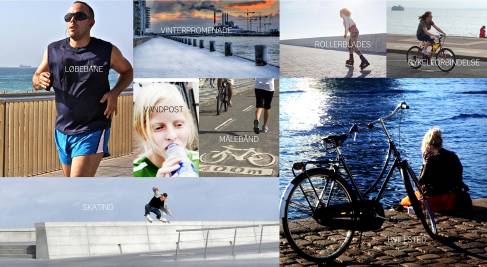 Brugerinddragelse og prototyping
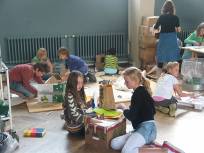 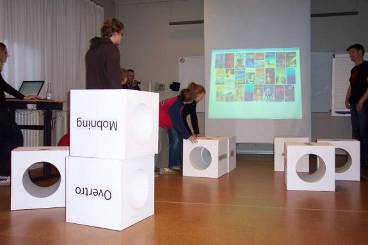 Marie Ostergard/Dokk1/Aarhus/ Denmark
Involvering i designprocesser
Forstærket ejerskab til samfundets institutioner
Større kvalitet
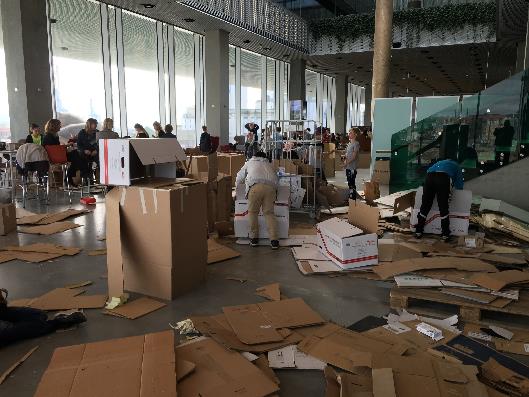 Knud Schulz  Aarhus september 2017
27
Fototyping medarbejdere
28
Knud Schulz  Aarhus september 2017
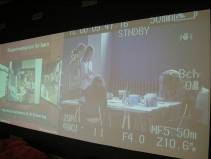 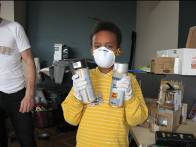 Prototyping 
med Tweens
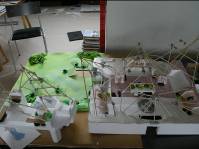 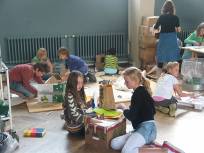 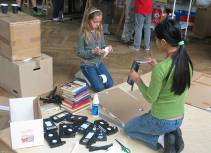 Knud Schulz  Aarhus september 2017
29
Co-creation medarbejdere
Knud Schulz  Aarhus september 2017
30
Arbejdsform
Last responsible minute

Inddragelse og tværfagligt samarbejde

Netværk og synergi
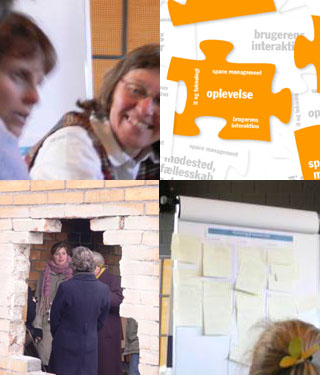 Knud Schulz  Aarhus september 2017
31
Samarbejde om design processer
Knud Schulz  Aarhus september 2017
32
Marie Ostergard/Dokk1/Aarhus/ Denmark
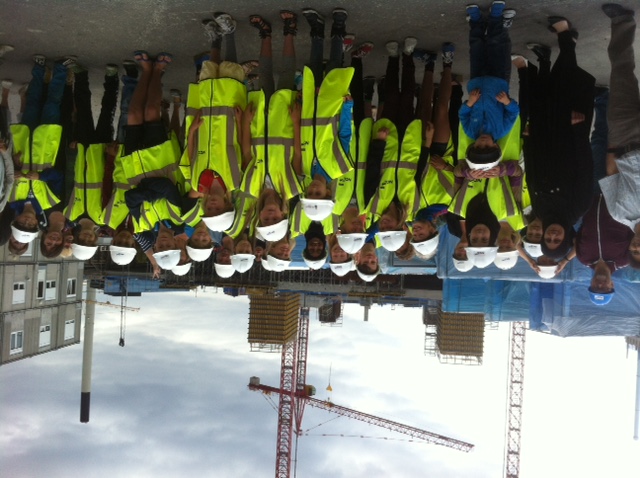 Venskabsklassen
- har fulgt byggeriet
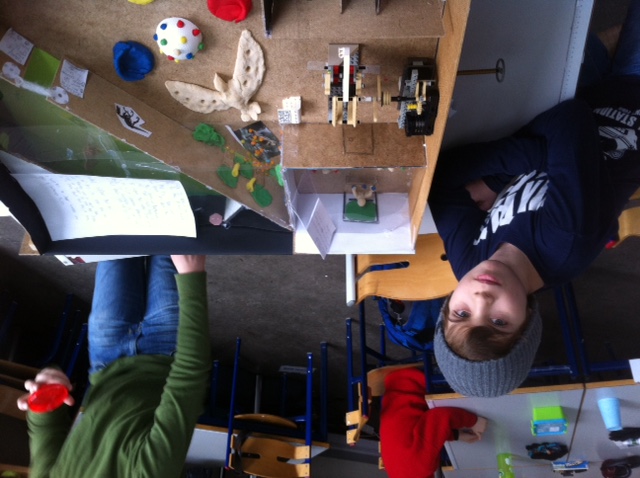 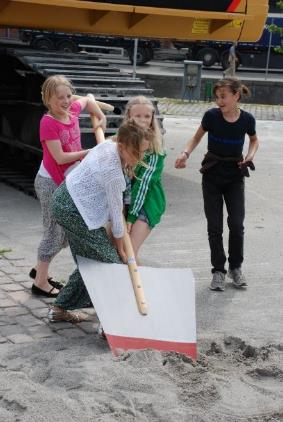 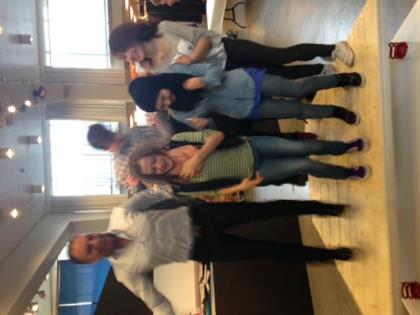 Åben byggeplads
3 gange i byggeperioden
Åben byggeplads for borgerne i weekender
Ca. 15.000 besøgende
BrandingNavneprocessen = relationer
Åben netbaseret forslags proces 
= 1250 forslag til navne til bygningen
30 navne blev lagt ud til afstemning
ingen med ordet bibliotek – det er et hus for mange partnere (p-anlæg, letbane station, udlejningsarealer, borgerservice og bibliotek)
7 forslag der fik flest stemmer tog en jury bestående af repræsentanter for partierne i byrådet samt ’unge byrådets borgmester’ og ældrerådet stilling til
Knud Schulz  Aarhus oktober 2015
35
over 1250 navneforslag
Knud Schulz  Aarhus oktober 2015
36
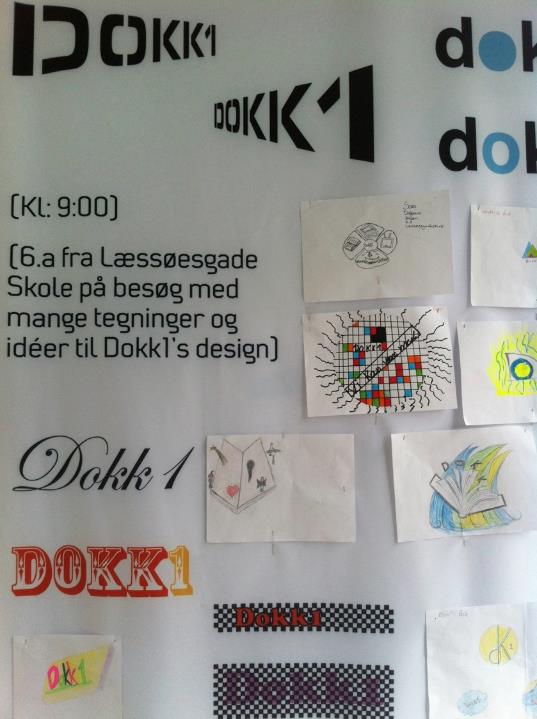 Dokk1 og visuel identitet
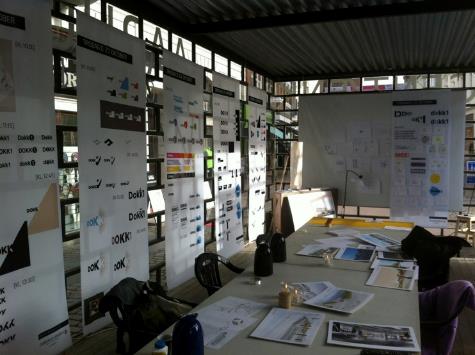 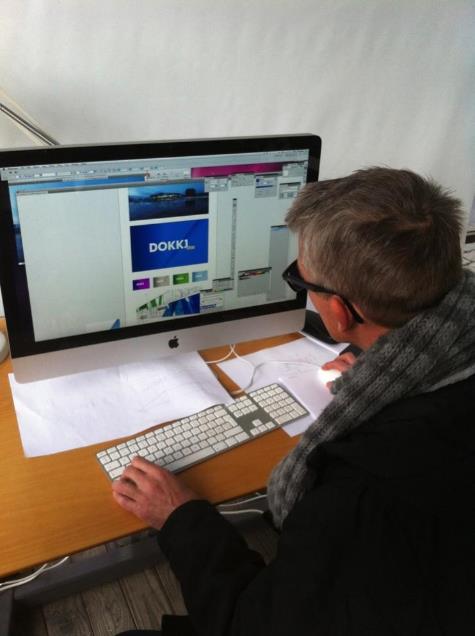 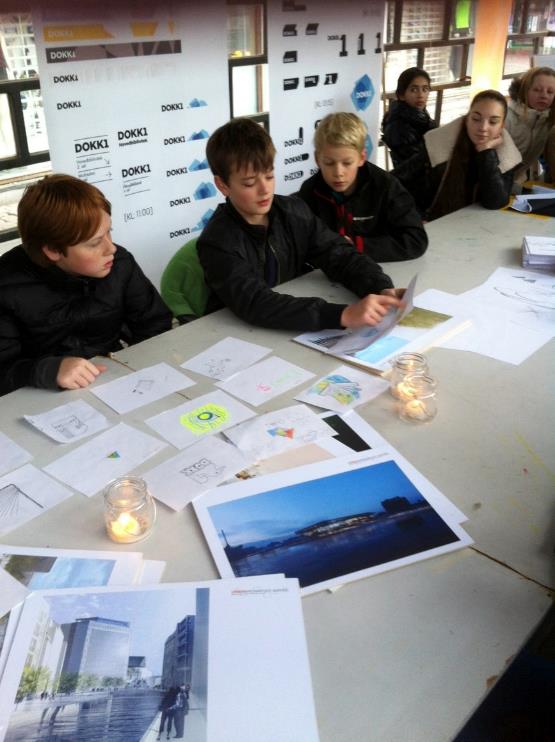 Knud Schulz  Aarhus oktober 2015
37
Resultat- et navn- mange medskabere
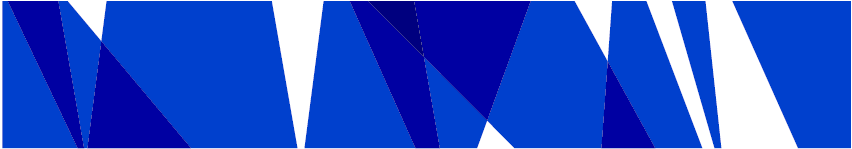 Knud Schulz  Aarhus oktober 2015
38
Mentale byggeprocesser -  ’Byggepladsen’
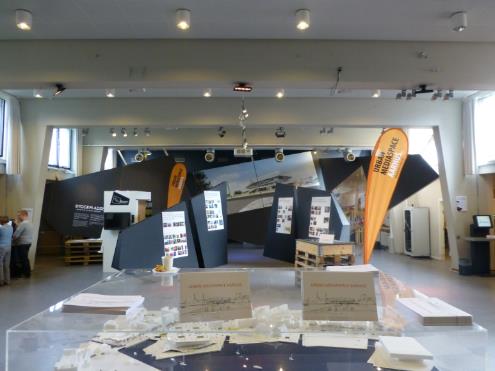 2013 - 2015 arena for borgerne og medarbejdernes udforskning af Dokk1 koncepter
200 m2 i det gamle bibliotek
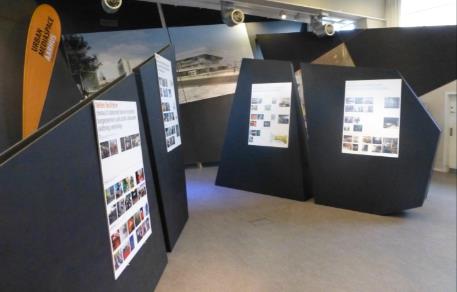 Byggepladsen
Rum til test af service design
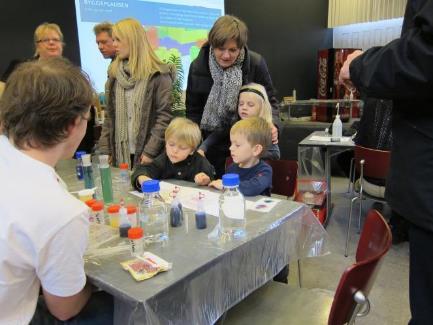 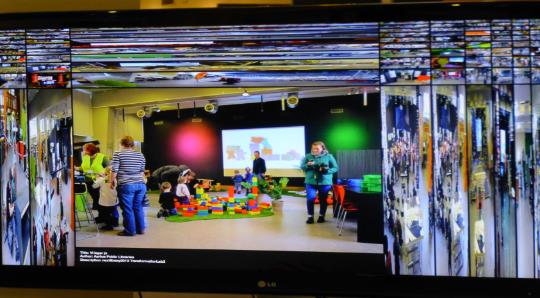 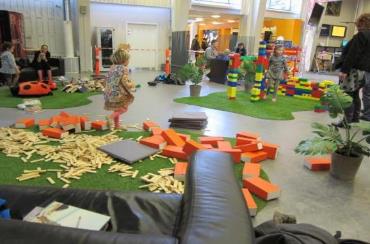 Knud Schulz  april 2018
40
Design Thinking ToolkitGlobal innovations model – hurtigere forandring
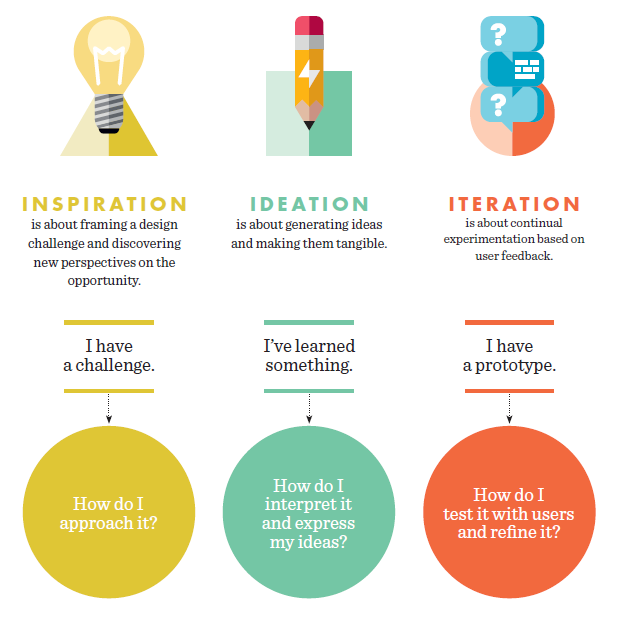 Partnerskab mellem
Global Libraries/Bill and Melinda 
	Gates Foundation
Chicago Public Libraries
IDEO 
Aarhus Public Libraries
Knud Schulz  Aarhus september 2017
41
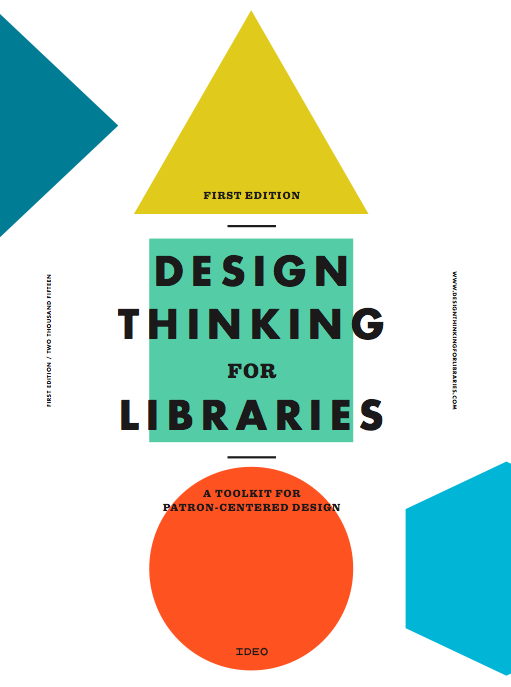 Download: www.designthinkingforlibraries.com
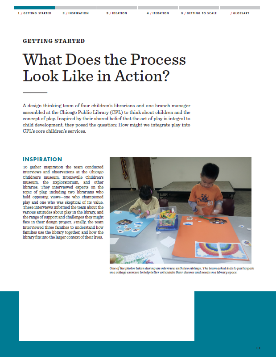 Knud Schulz  Aarhus september 2017
42
[Speaker Notes: Toolkit is ready for download]
Partnerskabs potentiale
Alle projekter siden 2002 har haft eksterne partnere – små som store
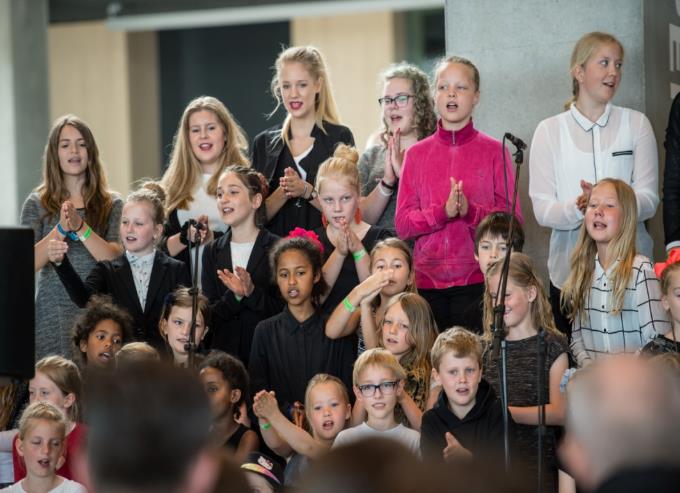 Knud Schulz  Aarhus september 2017
43
Partner Proces
Knud Schulz  Aarhus september 2017
44
Forstyrrelsessamtaler
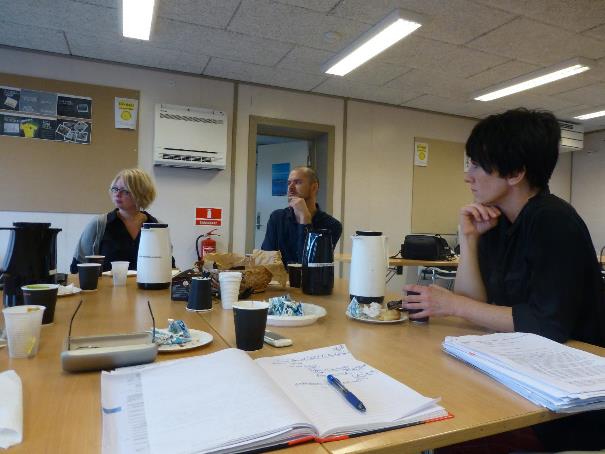 7 møder
24 personer med spidskompetencer indenfor særlige felter
Person sammensætning så de udfordrer hinandens felter
(græsrodsiværksætteren sammen med direktøren for INCUBA)
Fokus på hvad der sker i eksperternes faglige domæner 
(hvad ved DRs børneredaktion om børn og familiers medieforbrug og prioriteringer)
Formål med partnerskaber
1. Services
Partnerskaberne skal udvikle nye eller forbedrede services
2. Kompetencer
Partnerskaberne skal udvikle personale-/organisatoriske kompetencer, der kan skabe nye eller forbedrede services eller samarbejder, eller bane vejen til nye markedsandele (indenfor søjlerne).
3. Økonomi
Partnerskaberne skal have et økonomisk incitament - enten direkte eller indirekte - f.eks. hvor partnerskaber kan skabe adgang til nye økonomiske arenaer, der giver mulighed for øget service. 
4. Opmærksomhed 
Partnerskaberne skal skabe en øget opmærksomhed omkring tilbud og services, der skaber større tilslutning til eksisterende og fremtidige services. Som minimum skal det få folk ind af døren.
5. Politiske / strategiske mål
Partnerskaberne skal understøtte politiske og strategiske mål, både i relation til samarbejdsrelationer og til produkter/services. Både kort og lang sigt.
Knud Schulz  Aarhus september 2017
46
Dokk1s identitetsbærere/søjler for partnerskaber
Læring 
mellem borgere, teknologi og viden; livslang læring og fællesskab.
Fortællinger - oplevelser og kultur 
Demokrateket 
borgeren som udgangspunkt; mangfoldighed, samarbejde og netværk
Rum til jer 
borgerskabte initiativer; iværksætteri; mødelokaler, urban offices osv.
Aarhus porteføljen
det bæredygtige ikon for Aarhus; bysatsninger; Kulturby 2017; lokalhistorie mv. 
Familier og Børn 
indsatsområderne herunder er: Læring, Fortællinger, Leg
+ relationer og partnerskaber med De nærmeste Naboer
Knud Schulz  Aarhus september 2017
47
Partnerskab med externe organisationer         opbyg samarbejde med brugerne og samfundet
En strategi for konstant forandring
Fornyelse af brugerne engagement og ejerskab
In-flow af kompetencer i biblioteket
En samfunds baseret strategi
Politisk legitimering
Knud Schulz  Aarhus september 2017
48
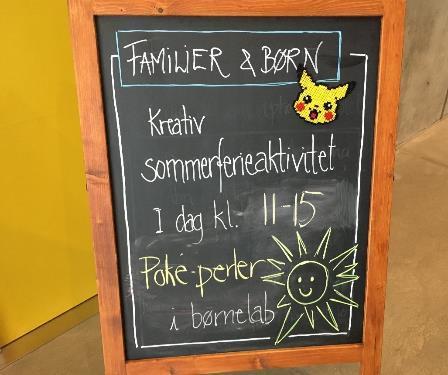 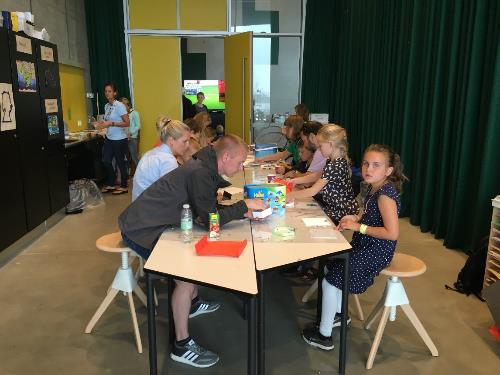 Børne Lab aktiviteter
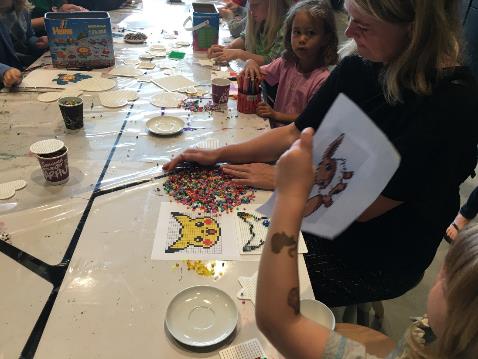 Knud Schulz  Aarhus september 2017
49
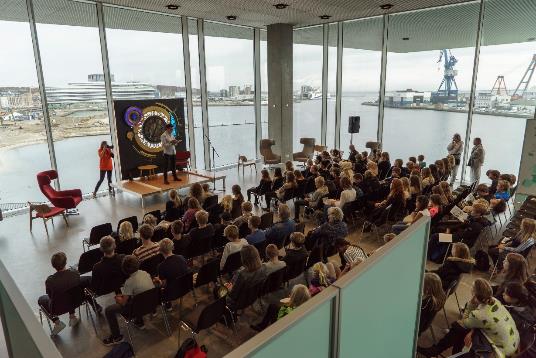 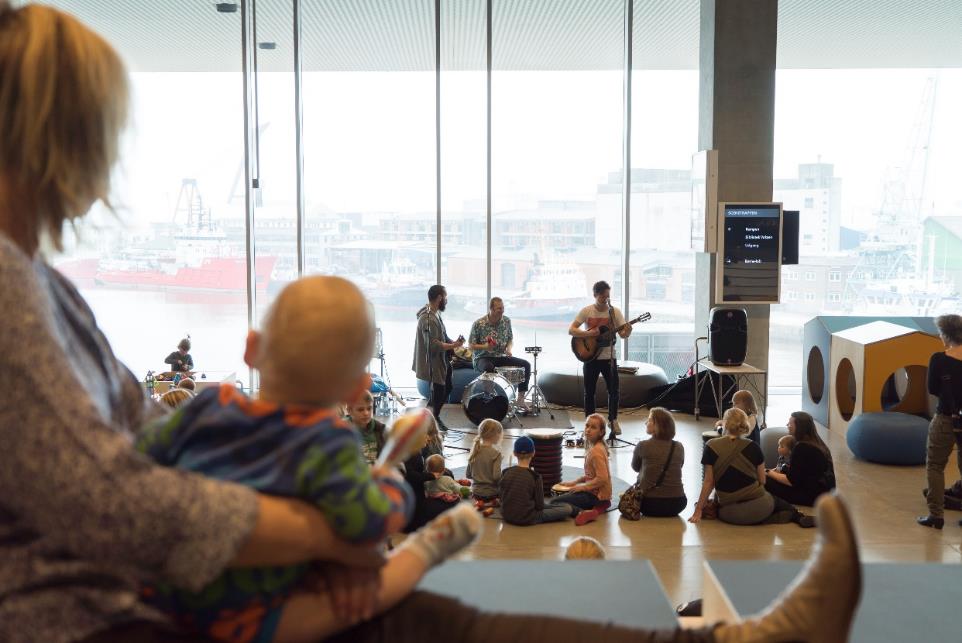 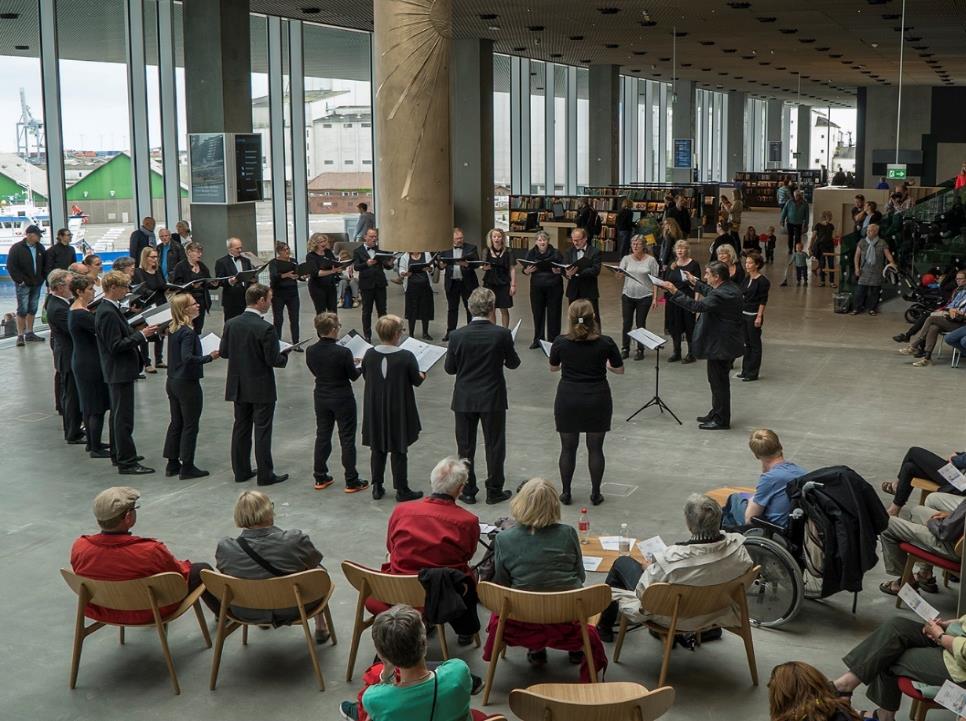 Scener
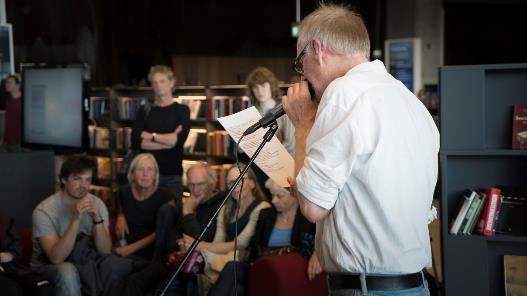 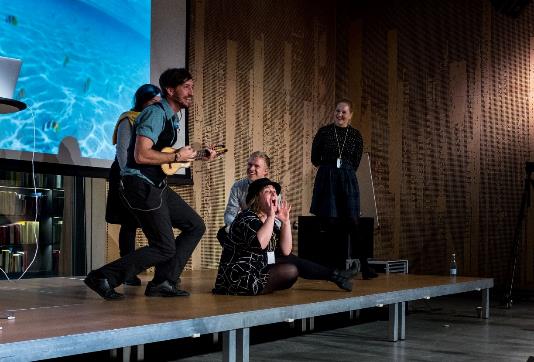 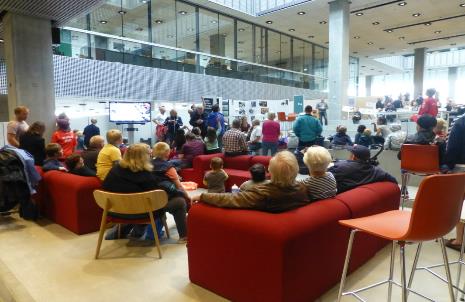 Knud Schulz  Aarhus september 2017
50
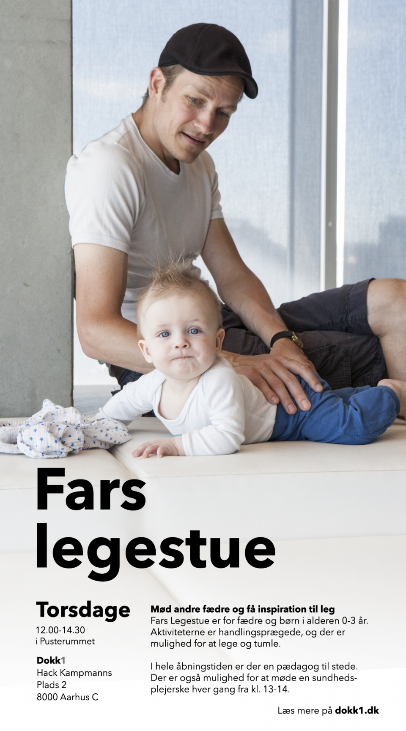 Barselsorlov- fædre og mødre programmer hver uge - civilsamfundsaktiviteter
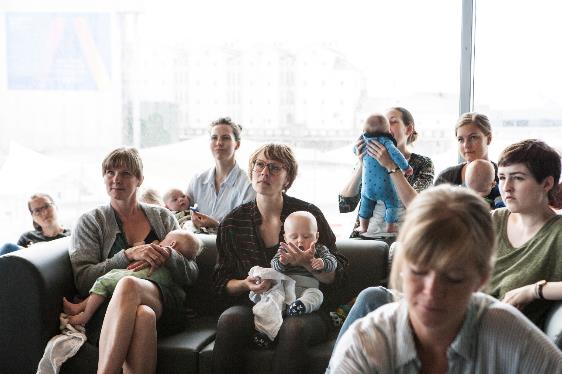 Knud Schulz  Aarhus september 2017
51
Nyt rum for Demokrati aktiviteter– offentlige konsultationer- public discussions
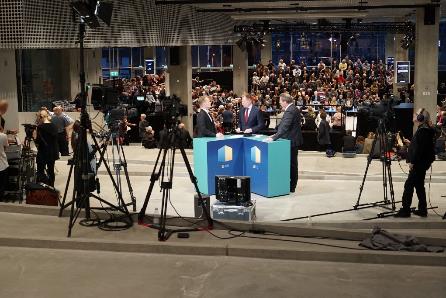 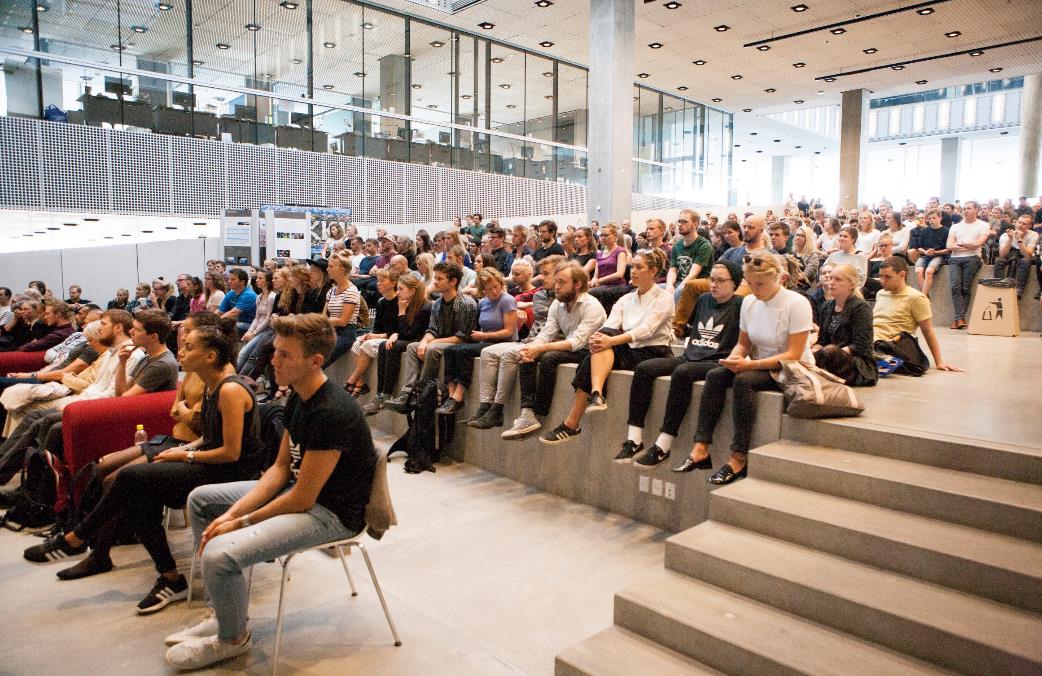 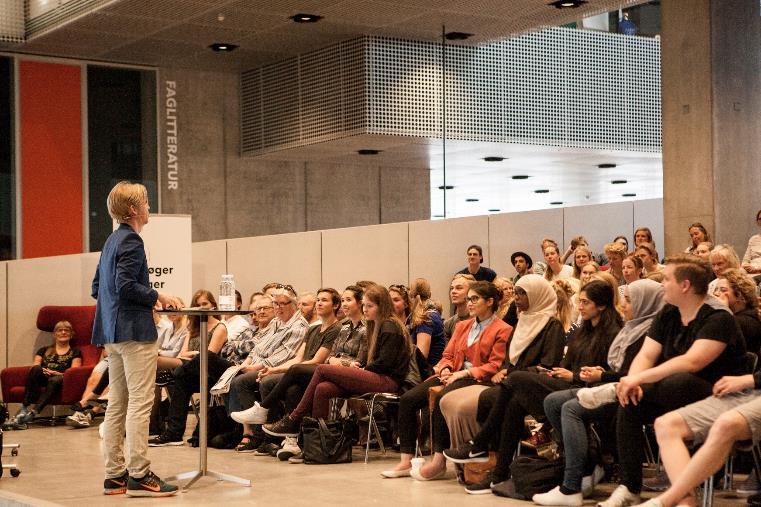 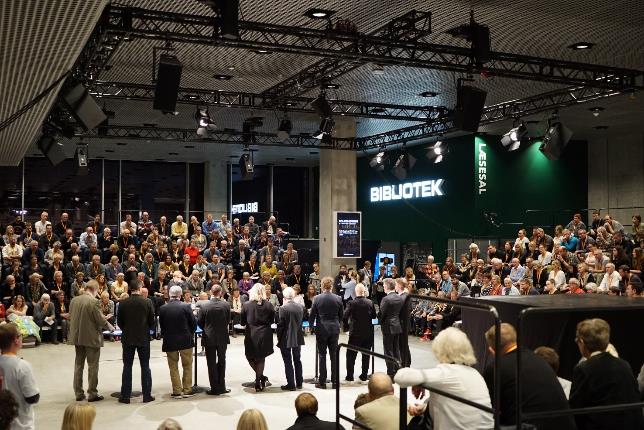 Knud Schulz  Aarhus september 2017
52
Brugerne tager kontrollen/ejerskabet
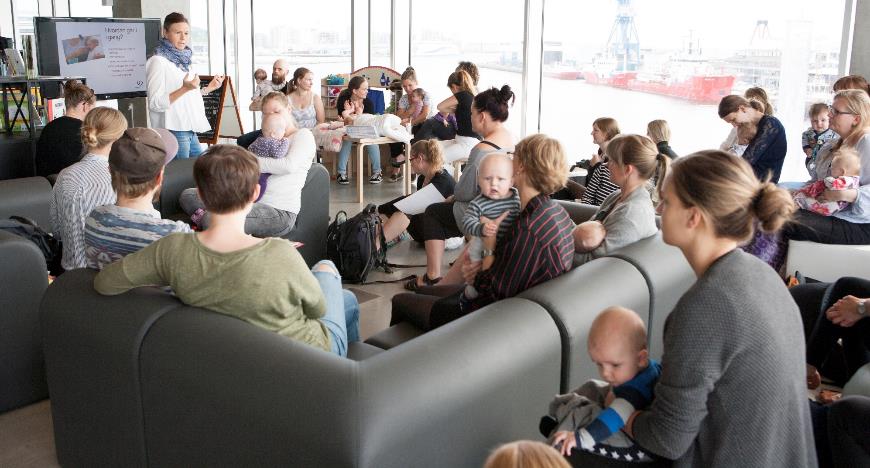 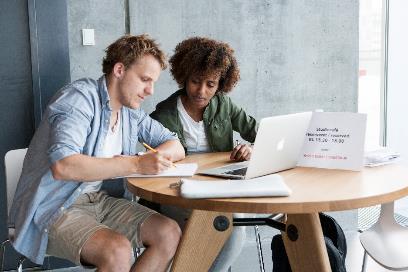 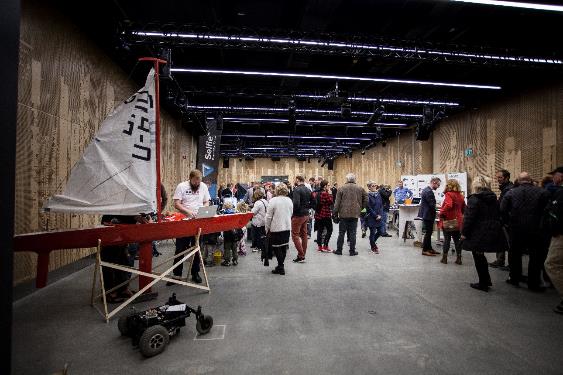 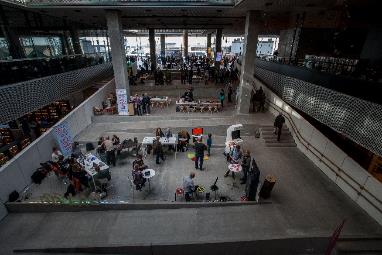 Knud Schulz  Aarhus september 2017
53
Programmer – Det første år
Mere end 2000 program aktiviteterdet første år
Inclusive events, festivaller and stand alone programmer
10 % er produceret af partnere uden involvering af bibliotekets medarbejdere
50 % i fælleskab mellem partnere og medarbejdere
40 % medarbejdere
Mere end 130 partnere er en del af Dokk1 aktivititeterne nu
Knud Schulz  Aarhus september 2017
54
Borgerinvolvering og civilsamfund -Demokrati ver. 2.0
Potentialet til nyt og bedre design eksisterer - der er ingen garanti  
Ejerskabet distribueres 
Partskabsmuligheder kan afprøves og udvikles
”Vi skaber liv, mens vi venter….”Kommiteen NY/Malt - Maltfabrikken Ebeltoft
Knud Schulz  april 2018
55
- og så kan man komme på frimærke
Knud Schulz  april 2018
56
www.slideshare.net/knudschulz/
Knud Schulz  Aarhus september 2017
57